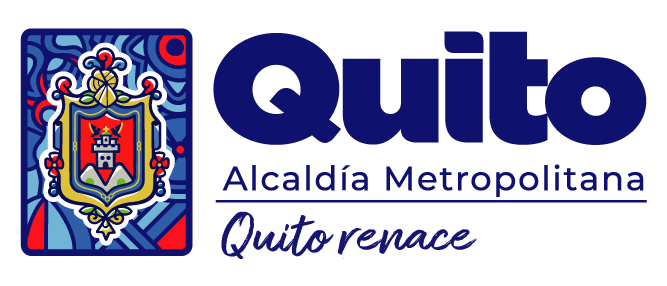 I   N   F   O   R   M   E   S
T É C N I C O   Y   J U R Í D I C O
PROYECTO DE ORDENANANZA METROPOLITANA
DEL FOMENTO AL EMPLEO
EN EL DISTRITO METROPOLITANO DE QUITO
COMISION DE DESARROLLO
ECONOMICO, COMPETITIVIDAD, PRODUCTIVIDAD
Y ECONOMIA POPULAR Y SOLIDARIA
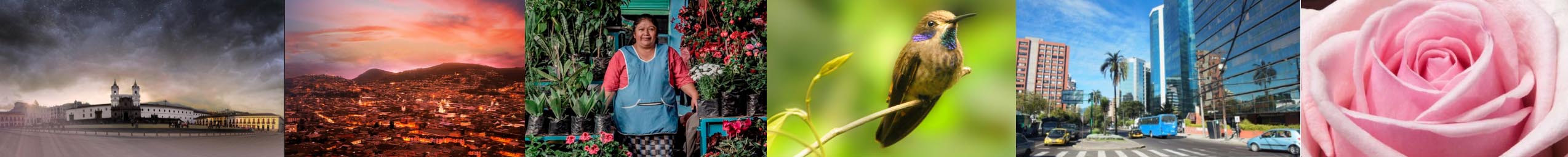 INDICE
Antecedentes de los informes
Informe técnico
Informe jurídico
COMISION DE DESARROLLO
ECONOMICO, COMPETITIVIDAD, PRODUCTIVIDAD
Y ECONOMIA POPULAR Y SOLIDARIA
Conclusiones
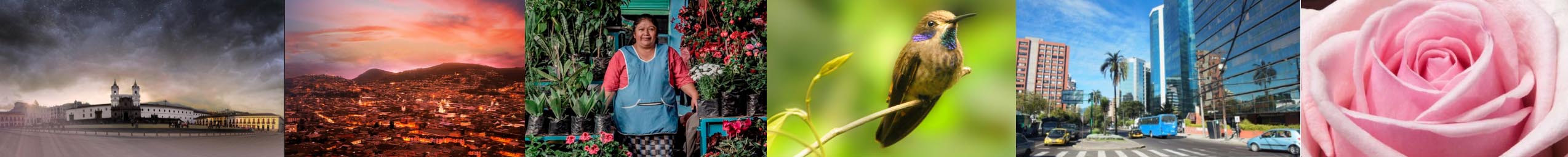 ANTECEDENTES
Solicitud de informes técnico y jurídico
Comisión de Desarrollo Económico
Sesión extraordinaria No. 004
1
Informe técnico
Proyecto de ordenanza fomento al empleo
Oficio Nro. GADDMQ-CPEQ-2023-4330 de 20 de diciembre
2
COMISION DE DESARROLLO
ECONOMICO, COMPETITIVIDAD, PRODUCTIVIDAD
Y ECONOMIA POPULAR Y SOLIDARIA
Informe jurídico
Proyecto de ordenanza fomento al empleo
Memorando Nro. GADDMQ-PM-2023-4714-M de 20 de diciembre
3
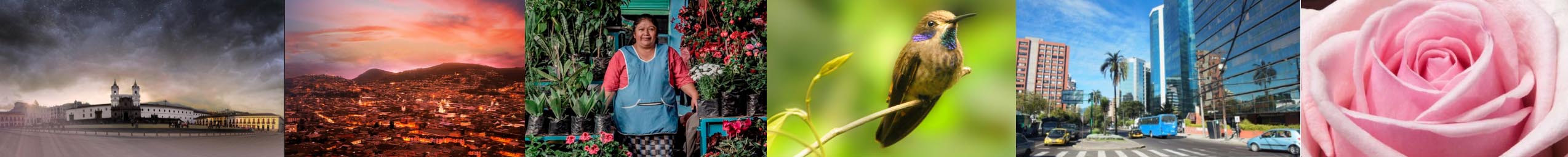 Informe técnico
Observación 1: En cuanto al artículo de definiciones se sugiere la incorporación de la siguiente conceptualización:
Formación dual: Modalidad de formación profesional y por tanto pedagógica que realiza su proceso de
enseñanza-aprendizaje-evaluación en dos lugares diferentes, una institución educativa donde se realizan actividades teórico-prácticas y una organización donde se realizan actividades didáctico-productivas.


Propuesta: Se acoge la observación.
COMISION DE DESARROLLO
ECONOMICO, COMPETITIVIDAD, PRODUCTIVIDAD
Y ECONOMIA POPULAR Y SOLIDARIA
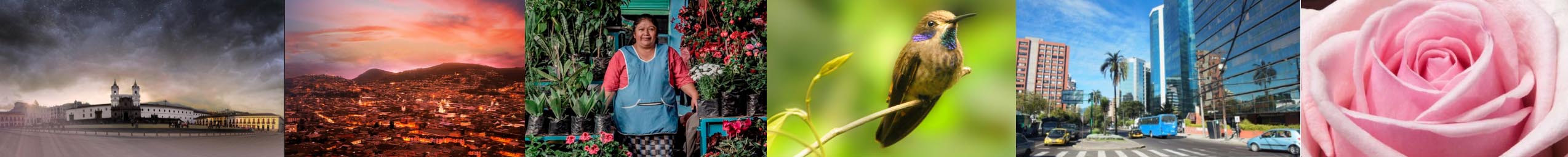 Informe técnico
Observación 2: En el Art. (…). – De las políticas activas del mercado de trabajo. –  Se recomienda adicionar “y coordinar con otras instancias pertinentes la adecuada y complementaria implementación de políticas activas”. Finalmente incorporar a la entidad encargada de la ejecución de obras públicas relacionadas con infraestructura vial, movilidad y espacio público, ya que a través de esta se propenderá al cumplimiento del empleo público.

Propuesta: Se acoge la observación, se reemplaza por el siguiente artículo:

Art. (…). – De las políticas activas del mercado de trabajo. – La implementación de las políticas activas del mercado de trabajo, definidas en el Plan de fomento del empleo, estará a cargo de la Corporación de Promoción Económica Conquito y de las Administraciones Zonales en el nivel desconcentrado, no obstante, se coordinará con otras instancias pertinentes para asegurar una implementación adecuada y complementaria de estas políticas.
COMISION DE DESARROLLO
ECONOMICO, COMPETITIVIDAD, PRODUCTIVIDAD
Y ECONOMIA POPULAR Y SOLIDARIA
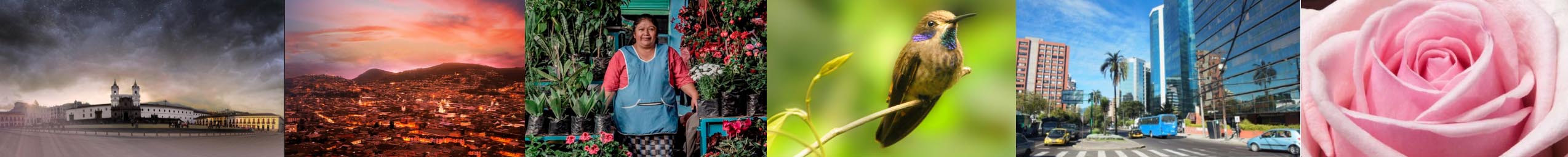 Informe técnico
Observación 3: Se sugiere la eliminación de la disposición transitoria “TERCERA. - La Secretaría de Comunicación realizará campañas permanentes para informar a la ciudadanía sobre la vigencia de la presente ordenanza que fortalecer la empleabilidad y el empleo.”, ya que el texto contenido en esta se encuentra contenido en el artículo “Art. (…) Participación de grupos destinatarios (…)”

Propuesta: Se mantiene la disposición transitoria “TERCERA. Se eliminó el Art. (…) Participación de grupos destinatarios, ya que estos serán definidos durante el diseño del Plan integrado de políticas de fomento del empleo.
COMISION DE DESARROLLO
ECONOMICO, COMPETITIVIDAD, PRODUCTIVIDAD
Y ECONOMIA POPULAR Y SOLIDARIA
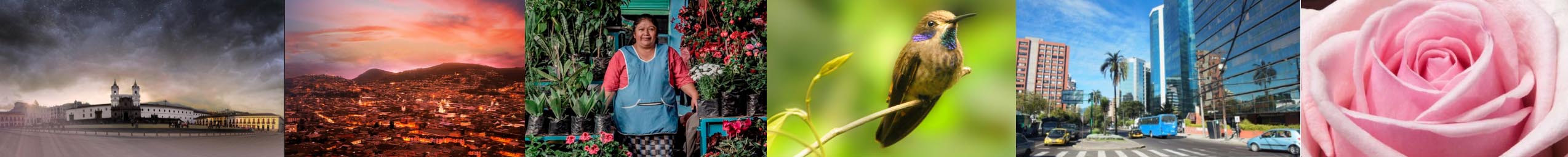 Informe jurídico
Observación 1: Se sugiere tener en consideración los artículos 115 del Código de Planificación y Finanzas Públicas, en concordancia con el artículo 166 del COOTAD, para el texto de los artículos siguientes:
Art. - (...) fines. – literales b), c), d), e, y f)
Art. – (...) Participación de grupos destinatarios. 

Comentario: No se están asumiendo compromisos especificos, se están normando los lineamientos para la definición y ejecución de políticas de fomento de la empleabilidad y el empleo, así como para la optimizacion del presupuesto municipal en el marco de las asignaciones realizadas para el cumplimiento de competencias de las entidades rectoras y ejecutoras a cargo de las políticas del mercado de trabajo. 

Se eliminó el Art. (…) Participación de grupos destinatarios, ya que estos serán definidos durante el diseño del Plan integrado de políticas de fomento del empleo.
COMISION DE DESARROLLO
ECONOMICO, COMPETITIVIDAD, PRODUCTIVIDAD
Y ECONOMIA POPULAR Y SOLIDARIA
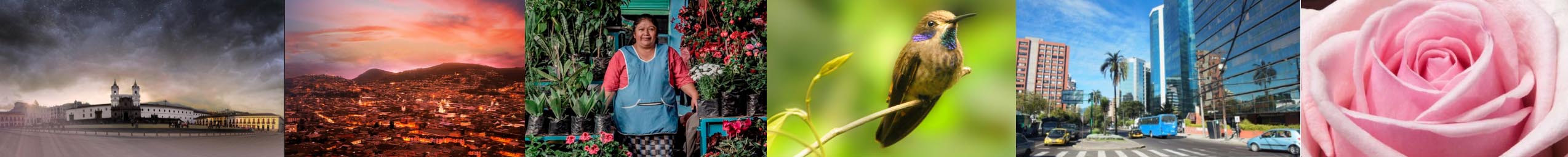 Informe jurídico
Observación 2: En el art. (...) Fines. – Identificar a que se refieren y cuál es el alcance de “estrategias destinadas a déficits de calificaciones”. 

Comentario: Se debe tener presente la definición de Calificaciones: Conjunto de competencias para el empleo que pueden ser adquiridas mediante formación, así como a través de la experiencia laboral, están ligadas a las habilidades técnicas. Asimismo, el alcance se acota a las medidas establecidas en el Art. (…). – De las políticas activas del mercado de trabajo. – 

Se reemplaza por el siguiente artículo:

(b)	Mejorar la empleabilidad de la población, en particular, grupos vulnerables; principalmente mediante estrategias destinadas a resolver déficits o brechas de calificaciones (competencias para el empleo).
COMISION DE DESARROLLO
ECONOMICO, COMPETITIVIDAD, PRODUCTIVIDAD
Y ECONOMIA POPULAR Y SOLIDARIA
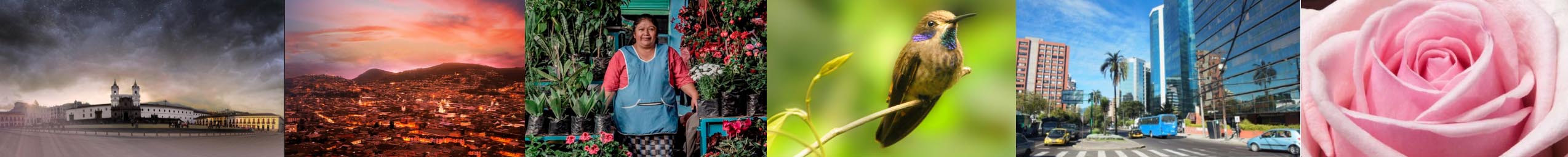 Informe jurídico
Observación 3: Art. (...). – Seguimiento y evaluación del Plan de fomento del empleo, se sugiere mejorar la redacción para mejor entendimiento y aplicación. Se debe definir el periodo de tiempo sobre el cual versaran las observaciones. 

Comentario: Se acoge la observación, se reemplaza por el siguiente artículo:

Art. (…). – Seguimiento y evaluación del Plan de fomento del empleo. – El seguimiento del Plan de fomento del empleo de cada período fiscal estará a cargo de la entidad rectora de la política pública de desarrollo productivo. Por su parte, la evaluación de medio término y término del Plan de fomento del empleo será de responsabilidad de la entidad rectora de planificación. La evaluación de medio término se realizará cada dos años, mientras que la evaluación de término se efectuará cada cuatro años.
 
Con periodicidad semestral, la entidad rectora de la política pública de desarrollo productivo informará al Concejo Metropolitano de Quito sobre el cumplimento de las medidas de políticas activas y pasivas del mercado de trabajo, establecidas en el Plan de fomento del empleo.
 
Anualmente, la entidad rectora de la política pública de desarrollo productivo realizará un informe con los resultados e impactos derivados de la ejecución del Plan de fomento del empleo. Este informe será presentado al Concejo Metropolitano de Quito.
COMISION DE DESARROLLO
ECONOMICO, COMPETITIVIDAD, PRODUCTIVIDAD
Y ECONOMIA POPULAR Y SOLIDARIA
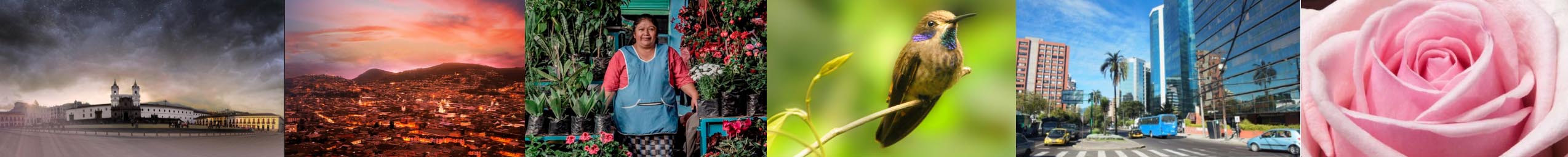 Informe jurídico
Observación 4: Art. (...). - De los programas de empleo público, se sugiere reformar o eliminar este artículo, toda vez que, el texto propuesto se contrapondría con la jerarquización y aplicación de la normativa dispuesta en el 425 de la Constitución de la República del Ecuador. Por otro lado, se estaría vulnerando los principios de igualdad, trato justo y participación nacional determinados en el artículo 4 de la Ley Orgánica del Sistema Nacional de Contratación Pública (…)

Comentario: Se acoge la observación, se reemplaza por el siguiente artículo
COMISION DE DESARROLLO
ECONOMICO, COMPETITIVIDAD, PRODUCTIVIDAD
Y ECONOMIA POPULAR Y SOLIDARIA
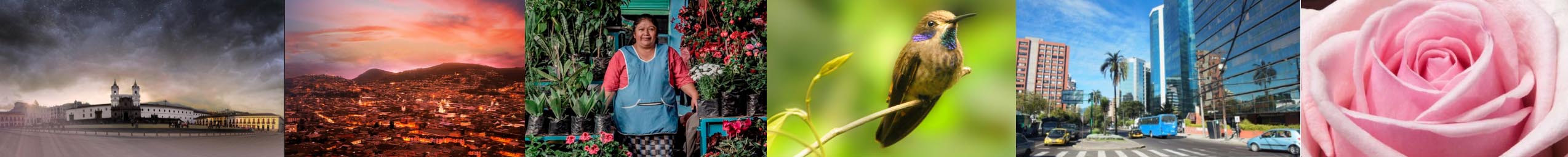 Informe jurídico
Artículo nuevo: 

Del empleo emergente. – Las medidas de empleo emergente, como estrategia de trabajo temporal para individuos, en particular, poco calificados y en situación de desempleo se fundamentarán en el personal asignado a procesos de contratación pública relacionados con construcción y mantenimiento de infraestructuras públicas. Asimismo, se basarán en medidas de trabajo temporal y emergente mediante la inversión pública para mantenimiento y rehabilitación de infraestructura y espacios públicos.
 
La entidad encargada de la ejecución de obras públicas relacionadas con infraestructura vial, movilidad y espacio público, junto con  las Administraciones Zonales dentro de sus competencias, promoverán que el personal asignado a procesos de contratación pública relacionados con construcción y mantenimiento de infraestructuras públicas, provenga de la Bolsa de Empleo del Municipio de Quito y pertenezca a la población joven. Esta misma consideración se impulsará en las obras ejecutadas bajo la concesión onerosa de derechos y en el marco del Catálogo de Proyectos para el Desarrollo Urbano. 
 
El Plan de fomento del empleo incluirá dos componentes sobre empleo emergente: 1) un programa de empleo público que esté alineado con las compras públicas de las entidades del Gobierno Autónomo Descentralizado del Distrito Metropolitano de Quito, responsables de la dotación y mantenimiento de obras públicas en los ámbitos de infraestructura vial, movilidad y espacio público; y, 2) un programa de trabajo temporal y emergente mediante la inversión pública para mantenimiento y rehabilitación de infraestructura y espacios públicos.
COMISION DE DESARROLLO
ECONOMICO, COMPETITIVIDAD, PRODUCTIVIDAD
Y ECONOMIA POPULAR Y SOLIDARIA
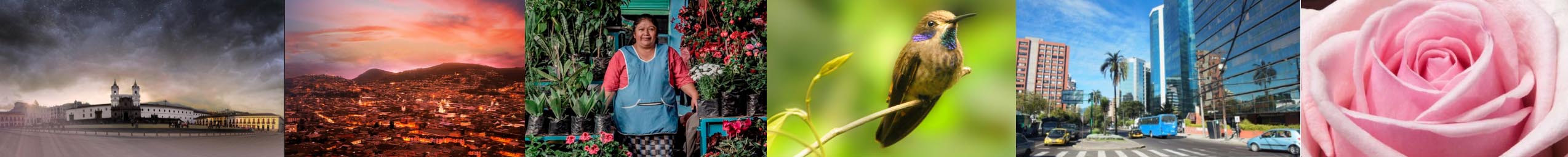 CONCLUSIONES
El proyecto normativo refleja un nivel de apropiación y consenso.
1
2
Existen observaciones que han sido acogidas.
COMISION DE DESARROLLO
ECONOMICO, COMPETITIVIDAD, PRODUCTIVIDAD
Y ECONOMIA POPULAR Y SOLIDARIA
El texto definitivo de la ordenanza ha sido ajustado en función de las observaciones.
3